SBM
Unik A W
PEMBELAJARAN TEMATIK
Merupakan pembelajaran terpadu melalui tema sebagai pemersatu dengan memadukan mata pelajaran sekaligus dikaitkan satu sama lain
Memberikan pengalaman yang bermakna kepada anak dalam memahami bergai konsep yang mereka pelajari melalui pengalaman langsung dan menghubungkan dengan konsep lain yang telah dikuasainya.
Skema Pembelajaran Tematik
PKPS
Matematika
KTK
TEMA
B. Indonesia
IPA
KETERAMPILAN DASAR 
MENGAJAR
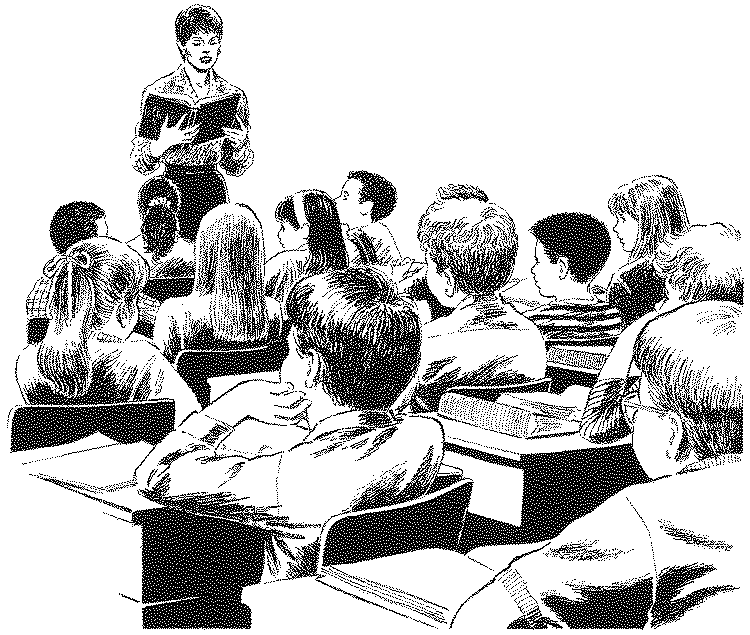 8 KETERAMPILAN MENGAJAR
KETERAMPILAN MEMBUKA DAN MENUTUP PELAJARAN
KETERAMPILAN MENJELASKAN
KETERAMPILAN BERTANYA
MENGADAKAN VARIASI
KETERAMPILAN MENGELOLA KELAS
KETERAMPILAN MEMBERI PENGUATAN
KETERAMPILAN MENGAJAR KELOMPOK KECIL DAN PERORANGAN
KETERAMPILAN MEMBIMBING DISKUSI KELOMPOK KECIL
KETERAMPILAN MEMBUKA DAN MENUTUP PELAJARAN
Kegiatan membuka pelajaran adalah kegiatan yang dilakukan guru untuk menciptakan suasana pembelajaran yang memungkinkan siswa siap secara mental dan emosional untuk mengikuti kegiatan pembelajaran.
Kegiatan menutup pelajaran adalah kegiatan yang dilakukan guru untuk mengakhiri kegiatan inti pelajaran.
TUJUAN
Membuka pelajaran: 
1. Menimbulkan perhatian.
2. memotivasi siswa
3. Memberikan gambaran model pembelajaran.
4. Memberikan gambaran pendekatan pembelajaran.
5. Melakukan apersepsi.
Menutup pelajaran:
1. Mengetahui tingkat keberhasilan.
2. Membuat rantai kognitif antara materi sekarang  
    dengan yang akan datang
KOMPONEN
Membuka pelajaran
1. Menarik perhatian siswa
2. Memotivasi siswa
3. Memberi acuan
4. Apersepsi.
Menutup pelajaran
1. Meninjau kembali
2. Merangkum
3. mengevaluasi